Борба против корупције у Аналитичком извештају Европске комисије за 2011
Транспарентност – Србија 
Београд, октобар 2011
О Извештају уопште
Извештај објављен 12. октобра 2011. Састоји се од Мишљења/Препоруке, Аналитичког извештаја и Закључка
За разлику од ранијих годишњих извештаја о напретку, Аналитички извештај покрива дужи период од једне године
Аналитички извештај прати Мишљење/Препоруку
Корупција није препрека за стицање статуса кандидата
Поглавље 23 убудуће неће бити остављано за крај преговора, као у случају Хрватске, већ ће бити разматрано раније, што омогућава вишегодишње праћење напретка у борби против корупције
Превод извештаја у овој презентацији потичу са сајта Канцеларије за ЕУ интеграције
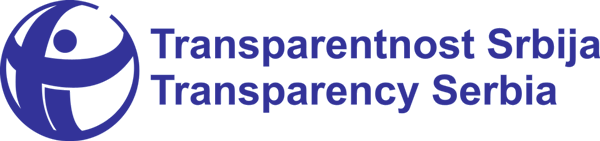 О корупцији у Препоруци
Унапређен је законски и институционални оквир владавине права у Србији, укључујући и борбу против организованог криминала и корупције, нарочито након опсежних реформи правосуђа, оснивањем Агенције за борбу против корупције и унапређења међународне сарадње у кривичним стварима. Ови кораци допринели су остварењу почетних резултата. Основни изазови и даље остају у области правосуђа, борбе против корупције и борбе против организованог криминала. Нарочито је важно ојачати проактивни приступ борби против корупције, што ће као кредибилни резултат имати отворене истраге и правоснажне пресуде. 
Коментар: Корупција се третира као један од најважнијих проблема (или „изазова“) за остваривање владавине права.
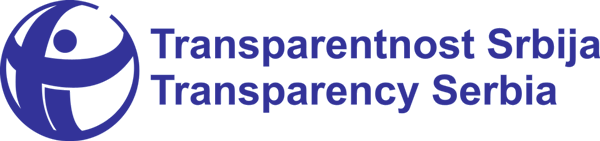 О корупцији у Препоруци
Уопштено говорећи, законски и институционални оквир за борбу против корупције је успостављен у Србији. Формирана је Агенција за борбу против корупције која је надлежна за процену интегритета носилаца јавних функција и контролу финансирања политичких странака. Кадровски капацитети ове Агенције недавно су повећани. Успостављен је унапређени оквир за контролу финансирања активности политичких странака и изборних кампања, у складу са европским стандардима. Министар правде именован је за координатора за борбу против корупције. Надлежни органи започели су анализу и измене старе Стратегије и Акционог плана за борбу против корупције. 
Државна ревизорска институција почела је да игра важну улогу у контроли јавне потрошње и откривању нерегуларности у трошењу. Управа царина и полиција појачале су своју унутрашњу контролу, што је резултирало већим бројем истражeних случајева и пресуда. Исто тако, учињени су кораци ка специјализацији полиције, те је процесуиран већи број случајева. Корупција је и даље заступљена у многим областима и још увек представља озбиљан проблем. 
Како би се значајно унапредила борба против корупције, неопходна је јача политичка воља. Унапређени капацитети за спровођење истрага и координација полиције је од изузетне важности. Потребно је постепено и значајно повећавати број спроведених истрага, кривичних гоњења и извршних пресуда у случајевима корупције на свим нивоима. Области које и даље изазивају забринутост јесу надзор над јавним набавкама, приватизација, просторно планирање и издавање грађевинских дозвола.
Коментари: ЕК сматра да су најважније ствари у борби против корупције показивање политичке воље, резултати у кривичном гоњењу и решавање корупције у појединим наведеним областима.
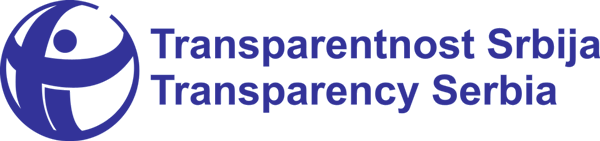 Аналитички извештај – Политички критеријуми
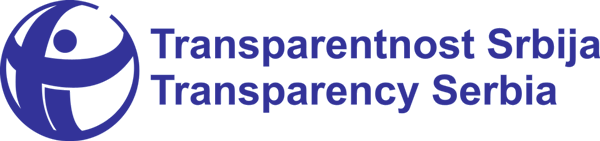 О институционалном и правном оквиру
Србија је успоставила одговарајући институционални и правни оквир у борби против  корупције. Његови главни елементи су Закон о Агенцији за борбу против корупције из 2008. године, Закон о организацији и надлежности државних органа у сузбијању организованог криминала, корупције и других посебно тешких кривичних дела из 2009.  године, Закон о одузимању имовине проистекле из кривичног дела из 2008. године, измене и допуне Законика о кривичном поступку из 2007. године које се односе на специјалне истражне мере, Закон о државним службеницима из 2005. године, и измене и допуне Закона о слободном приступу информацијама од јавног значаја из 2009. године. Међутим, спровођење законодавства и практични резултати још увек недостају.  

Коментар: Оцена о правном оквиру није у потпуности тачна. И даље недостају неки битни прописи (нпр. лобирање, заштита узбуњивача, транспарентност медијског власништва) а и многе постојеће је потребно побољшати. Завршна оцена указује на то да ће ЕУ пратити да ли се закони примењују и на томе засновати свој суд у будућности.
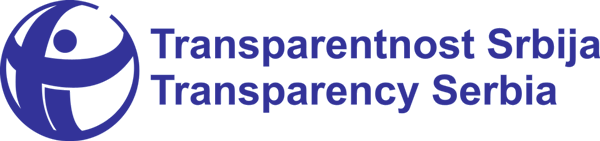 Стратегија и координација
Влада је 2005. године усвојила Националну стратегију за борбу против корупције и одговарајући Акциони план. Стратегија и Акциони план су спровођени споро и потребно их је ажурирати. Постојећа Стратегија не обухвата секторе образовања и здравства, а то су области подложне корупцији. Акциони план не дефинише прецизно активности и не поставља јасне показатеље. Стратегија и Акциони план су у процесу ревизије. Министар правде именована је за координатора за борбу против корупције у мају 2011. године у циљу унапређења досадашње неадекватне сарадње између заинтересованих страна које су укључене у борбу против корупције.  
Коментар: Тачне оцене о (не)спровођењу стратешких аката, али главни проблем није то што неке области „нису обухваћене“ већ што није било последица за неизвршење задатака.
Недовољно прецизна одредба о координационој улози Министра правде (само органи извршне власти, а не сви државни органи). Борба против корупције мора да уважи поделу на три гране власти и не сме да угрози рад независних државних органа ни самосталност органа гоњења.
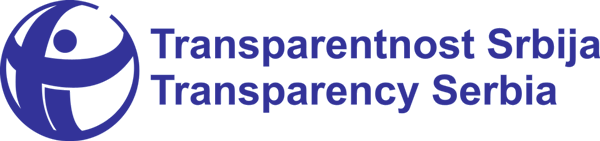 О Агенцији
Агенција за борбу против корупције почела је са радом као централно тело у борби  против корупције 2010. године. Агенцијом руководи директор којег именује Одбор за борбу против корупције чије чланове именује Скупштина. Агенција Скупштини доставља годишње извештаје. Овлашћења Агенције усмерена су на превенцију корупције. Она обухватају надзор над спровођењем Националне стратегије за борбу против корупције и Акционог плана, надзор сукоба интереса, изјава о имовини и примљених поклона, надзор над финансирањем политичких странака, ревизије нацрта закона како би се утврдили и елиминисали ризици, планови интегритета, и образовање о корупцији. Агенција је преузела обавезе Републичког одбора за решавање о сукобу интереса, који се од тог тренутка угашен. Агенција не поседује механизме који би омогућили извршење својих одлука. Агенција тренутно нема довољно капацитета са само 60 запослених, а организациона шема садржи 96 радних места. Агенцији су додељене адекватне просторије у септембру 2011. године, које ће јој омогућити да заврши свој план запошљавања.
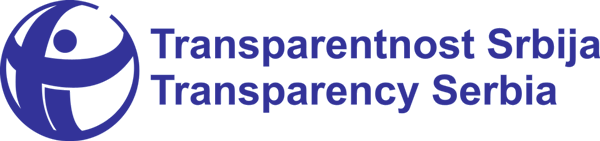 О Агенцији – функционерски извештаји
Агенција је била врло активна у неким својим областима одговорности, посебно у верификацији изјава о имовини. До краја 2010. године, преко 18.000 изјава о имовини доставило је 25.000 функционера од којих се захтева да испуне ову обавезу. Агенција је обрадила 3.500 ових изјава. Између октобра 2010. и септембра 2011. године, Агенција је покренула прекршајни поступак за 8 предмета и кривични поступак за 2 предмета; 2 предмета су пребачена у тужилаштво. У области сукоба интереса, Агенција је издала око 800 одлука и примила преко 4.000 захтева од функционера који су тражили д задрже своје две функције. Међутим, недостаје капацитет и овлашћења да се истраже  лажне изјаве и неслагања између прихода и имовине. Нису сви релевантни подаци уписани у Регистар имовине на сајту Агенције, што спречава јавност да стекне комплетан увид у извештаје о објављивању имовине функционера.  

Коментар: Подаци о броју функционера који нису доставили извештај нису прецизни . Могло би се закључити да чак 7000 функционера није доставило извештаје а морало је, што вероватно није тачно, јер немају сви функционери обавезу подношења ових извештаја (нпр. одборници скупштина општина). Такође, није јасно шта значи да је 3.500 извештаја обрађено (нпр. да је извршена провера података или да су подаци унети у базу).
Основни проблем за ЕК је недовољна контрола тачности и потпуности извештаја о имовини. Значајно констатовање мањка информација у регистру имовине (нпр. подаци о вредности штедних улога).
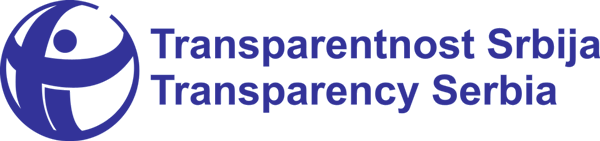 Финансирање странака
Нови Закон о финансирању политичких активности усвојен је у јуну 2011. године. Он обухвата редовно финансирање политичких странака и финансирање изборних кампања. Овај закон је повећао транспарентност извора финансирања и расподелу јавних средстава. Он је значајно ојачао истражна овлашћења Агенције за борбу против корупције. Агенција за борбу против корупције је претходно извршила контролу изборне кампање пет странака или коалиција и поднела шест прекршајних жалби због непријављивања средстава прикупљених и потрошених у изборним кампањама. У марту 2010. године, Агенција је усвојила правила о садржају  евиденција и финансијских извештаја политичких странака. Још увек би требало да успостави вођење евиденције ефикасне контроле финансирања политичких странака.  
Коментар: Закон још увек није повећао транспарентност, већ само створио шансе да се то учини. Није констатовано битно повећање издвајања из буџета за ове намене. Битно је да ЕК указује на потребу да се обезбеди спровођење нових законских решења.
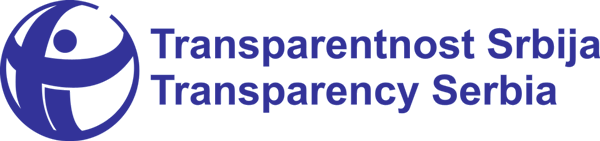 Савет за борбу против корупције
Савет за борбу проти корупције, саветодавно тело Владе, основан је 2001. године са задатком да предложи законодавне промене и друге мере у циљу борбе против корупције и процене постојећих активности за борбу против корупције. Савет је наставио да подиже свест јавности о случајевима високе корупције, углавном у медијима и на јавним догађајима. Поднео је две кривичне пријаве против политичара високог профила и познатих бизнисмена. Такође је утврдио одређени број углавном великих трансакција у приватизацијама у којима је постојала сумња на корупцију, међутим, само неколико њих је испитано а још мање кривично гоњено.
Коментар: Подаци о кривичним пријавама су непрецизни (реч је о већем броју лица). Такође, извештај не говори о једном битном питању – третману извештаја Савета од стране Владе која га је основала.
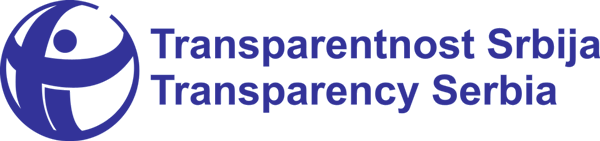 Ревизија
Државна ревизорска институција извршила је другу делимичну ревизију државних средстава у 2010. години, што је проширило обим ревидираних субјеката и такође обухватило нека јавна предузећа. Требало би ојачати системе унутрашње контроле, а капацитете Државне ревизорске институције значајно повећати.
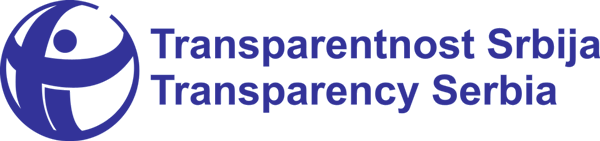 Репресија
Полицијски и правосудни органи усавршили су се у предметима корупције. Надлежности тужиоца за организовани криминал проширене су на случајеве високе корупције  у јануару 2010. године. У 2011. години, његова канцеларија значајно је повећала своје активности; до средине септембра, покренула је истраге у око 330 предмета корупције. Ово обухвата неколико предмета средњег или високог нивоа.
Полиција има средства и способност да спроведе основне истраге. Њене капацитете за проактивну истрагу таквих предмета тек треба развити. Сектор унутрашње контроле основан је у полицији са неким иницијалним резултатима и број случајева корупције које полиција открива се повећава. Шеф Управе за унутрашњу контролу и шеф Сектора унутрашње контроле именовани су у јуну 2011. године. Царински органи су све активнији у борби против корупције међу царинским службеницима и предузет је низ дисциплинских мера против преступника. 
Превентивне мере у борби против корупције се морају ојачати у правосуђу. Даљи напори су генерално потребни за постизање резултата проактивним кривичним гоњењима и коначним осудама, посебно у предметима високог нивоа који државним средствима проузрокују значајну штету.  Капацитете полицијских органа за спровођење финансијских истрага треба ојачати. 

Коментар: ЕК даје велики значај кривичним истрагама корупције, нарочито онима које се односе на корупцију на високом нивоу. У овом извештају се по први пут нарочито наглашава потреба да се за корупцијом трага проактивно (нпр. на основу претходно уочених образаца коруптивог понашања), а не само реактивно (нпр. по добијању кривичне пријаве).
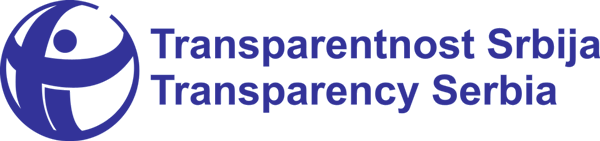 Поједине области
Корупција континуирано утиче на многа подручја, посебно на јавне набавке, поступке приватизације и јавне расходе, као и сектор здравства и образовања. Док Закон о јавним  набавкама из 2008. године садржи одређена правила за борбу против корупције, координација између свих заинтересованих страна мора се ојачати како би се обезбедила ефективна превенција и обрада предмета корупције у области јавних набавки. Потребна је јача политичка воља и даљи напори како би се предмети корупције ефикасније обрађивали, од истраге до коначне осуде, посебно у вези са потрошњом јавних средстава. 
Коментар: У области јавних набавки мањак координације јесте проблем, али свакако није главни који омета ефикаснију борбу против корупције. Кључни проблем је то што мали број случајева злоупотреба у јавним набавкама уоптте буде пријављен и што је неке видове злоупотреба немогуће гонити кривично (нпр. зато што наручилац нема обавезу да образлаже зашто уопште набавља неку робу или услугу, зашто поставља неки услови или критеријум итд.)
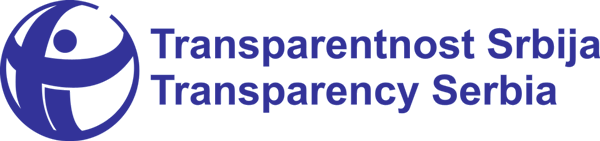 Планови интегритета и узбуњивачи
Планови интегритета предвиђени су за бројне државне институције, државна тела и државна предузећа на основу смерница које је Агенција за борбу против корупције  издала 2010. године. Упркос законској обавези и у одсуству законског рока, већина тела није именовала лица одговорна за припрему и спровођење планова интегритета.  
Измене Закона о Агенцији за борбу против корупције и Закона о слободном приступу информацијама од јавног значаја које су извршене  2010. године, ојачале су правну основу за заштиту узбуњивача. Правилник о узбуњивачима, који је израдила Агенција за борбу против корупције, ступио је на снагу у августу 2011. године. Међутим, заштита узбуњивача важи само у случајевима када се не ради о откривању поверљивих информација. Практична примена је и даље слаба.  
Коментар: Осим недостатака који се наводе у извештају правни оквир за заштиту узбуњивача има и многе друге слабости – нпр. ограничење заштите само на лица која пријаве корупцију Агенцији, ако се корупција догодила у органу у којем раде, чување анонимности као једини законом дефинисани начин пружања заштите. Очигледна је потреба за доношењем закона који би на свеобухватан начин уредио ово питање.
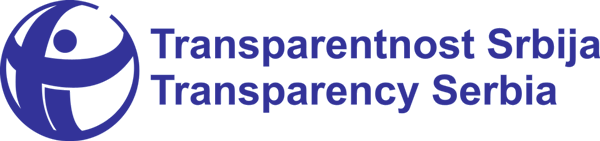 Закључак ЕК
Уопштено говорећи, Србија је успоставила правни и институционални оквир за борбу  против корупције, укључујући Агенцију за борбу против корупције и нови закон о финансирању политичких странака у складу са европским стандардима. Министар правде је именована за координатора за борбу против корупције. Власти су покренуле ревизију застареле стратегије и акционог плана за борбу против корупције. Кораци су предузети у правцу специјализације агенција за спровођење закона и већи број предмета је процесуиран. Корупција је и даље распрострањена у многим областима и даље представља велики проблем. Неопходна је јача политичка воља како би се значајно унапредио учинак у борби против корупције. Надлежности и капацитети Агенције за борбу против корупције се морају ојачати. Полицијски органи морају усвојити проактивни приступ у истрази и кривичном гоњењу корупције, а правосуђе мора постепено и значајно повећати број  коначних осуда, укључујући и предмете са високог нивоа.  

Кључне речи (шта Европска комисија превасходно тражи):
Ефикасна Агенција за борбу против корупције 
Контрола финансирања странака
Појачан рад специјализованих органа (нпр. Тужилаштво за организовани криминал)
Политичка воља
Проактивни приступ полиције у истраживању корупције 
Резултати рада у гоњењу корупције – коначне осуде, укључујући и случајеве корупције на високом нивоу
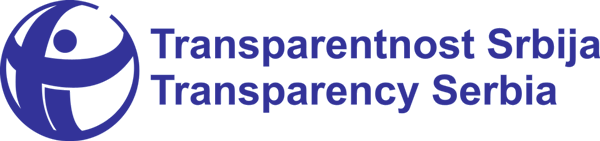 Поглавље о капацитетима за испуњавање обавеза - конвенције
Када је реч о Политици борбе против корупције, Србија је установила одговарајући законски и институционални оквир. Национална стратегија за борбу против корупције и односни Акциони план усвојени су 2005. године. Србија је ратификовала кривичноправне конвенције Савета Европе о корупцији и њене додатне протоколе, 2002. и 2008. године као и грађанскоправну Конвенцију о корупцији 2008. године.
Србија је 2003. године, постала чланица ГРЕКО-а (GRECO), Групе земаља за борбу против корупције. Србија је 2005. године ратификовала Конвенцију Уједињених нација за борбу против корупције. Међутим, Србија није потписала Конвенције ОЕЦД-а  (OECD) о борби против подмићивања страних државних званичника у међународним пословним трансакцијама и о борби против подмићивања у међународним пословним трансакцијама.  

Коментар: Конвенција ОЕЦД је мањи проблем, будући да је подмићивање у међународним пословним трансакцијама већ кривично кажњиво. Већи проблем је неиспуњеност појединих одредаба ратификованих конвенција (нпр. накнада штете жртвама корупције из Грађанскоправне конвенције Савета Европе).
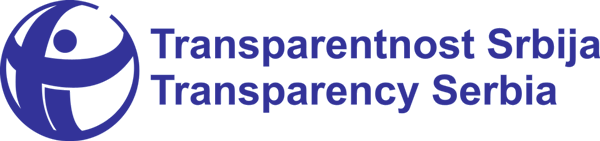 Поглавље о капацитетима за испуњавање обавеза – улога Агенције
Закон о Агенцији за борбу против корупције усвојен је 2008. године. Агенција за борбу  против корупције установљена је као централна институција за борбу против корупције а почела је са радом јануара 2010. године. Одговарајуће просторије обезбеђене су јој у септембру 2011. године. Агенција је углавном одговорна за превенцију и подизање свести у вези са корупцијом, контролу пријава имовине, контролу финансирања политичких странака и решавање сукоба интереса функционера. Нови закон о финансирању политичких активности усвојен је јуна 2011. године, чиме је обезбеђено транспарентније финансирање политичких странака, а Агенцији за борбу против корупције пружена шира овлашћења у овој области.  Надлежности Агенције за борбу против корупције у вези са контролом пријава имовине су ограничене. Агенцији су такође потребна додатни ресурси како би могла да обавља своје послове у својству главног надзорног органа за борбу против корупције.  
Коментари:  ЕК наводи да је улога Агенције и превентивна и контролна ; Закон о финансирању политичких активности није обезбедио транспарентније финансирање партија већ само могућност да тако буде – све зависи од контроле
Надлежности Агенције у контроли тачности и потпуности извештаја о имовини функционера нису ни сада мале – пошто је ово питање очигледно битно за ЕК, ваљало би прецизирати која овлашћења би још требало да добије.
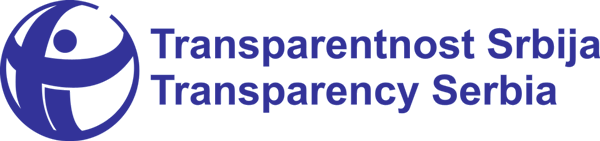 Поглавље о капацитетима за испуњавање обавеза – полиција и правосуђе
Посебна одељења у оквиру полиције и јавног тужилаштва успостаљена су за кривична дела корупције. Године 2010, надлежности за кривична дела високе корупције (преко 2 милиона евра) као и за кривична дела корупције почињена од стране појединих државних функционера пренета су на специјалног тужиоца за организовани криминал и на посебна одељења за организовани криминал Вишег и Апелационог суда у Београду.  Министар правде је у мају 2011. године постављена за националног координатора за борбу против корупције.  Међутим, примена и опипљиви резултати заостају. Корупција и даље погађа многе области, посебно јавне набавке, приватизације и јавне расходе, као и сектор здравства и образовања. Национална стратегија за борбу против корупције и одговарајући Акциони план су превазиђени и само су делимично примењивани. Власти су покренуле процес ажурирања тих докумената. Даљи напори су неопходни како би се обезбедило проактивно гоњење и доношење коначних пресуда, посебно код важних предмета који су нанели знатну штету државним средствима. Требало би ојачати заштиту узбуњивача.  
Напомена: форматирање ТС. Италик измењен превод.
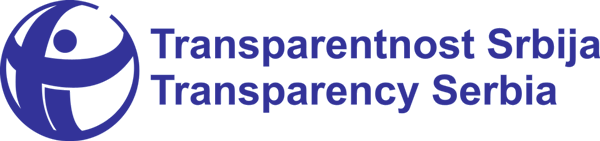 Друге области које се третирају у оквиру посебних поглавља
Анализа Европске комисије садржи и многе друге делове који су значајни за борбу против корупције и рад антикорупцијских органа, као што су: 
Независност правосуђа, систем јавних набавки, рад Народне скупштине, државна управа и надзор над њеним радом, приступ информацијама, статус и услови за рад независних државних органа итд.
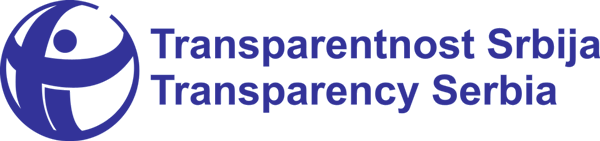